Тема: Международные отношения в XVII-XVIII вв.
План:
Причины международных конфликтов
Тридцатилетняя война
Европа в XVIII в.
1.Причины международных противоречий в Европе:
Столкновение интересов колониальных держав 
Противоречивые отношения с Османской империей (Восточный вопрос)
Борьба за господство на Балтике
Самые могущественные страны той эпохи:
Франция
Англия
Испания
Голландия
Германия
2. Тридцатилетняя война
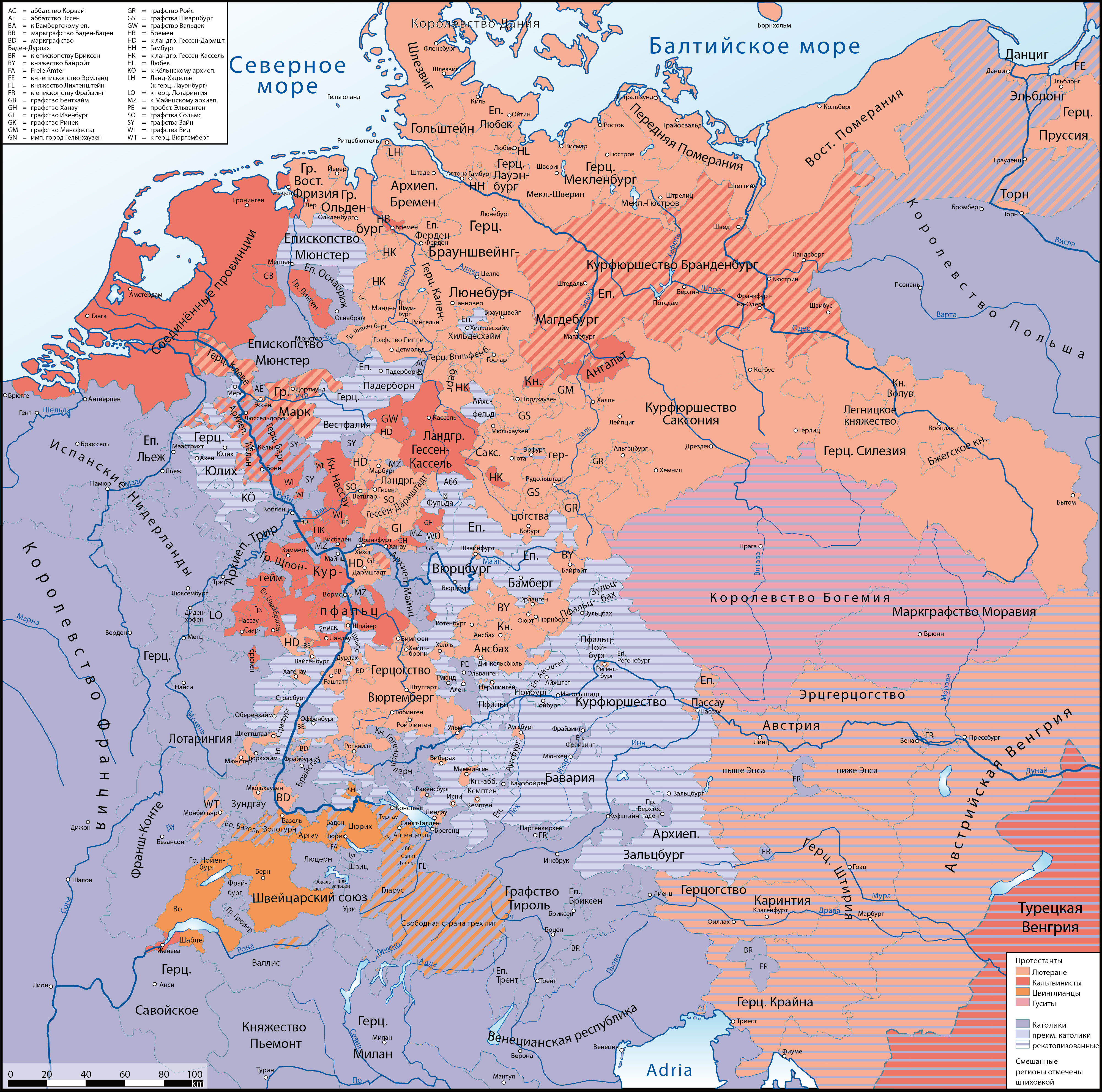 Религиозные конфессии в центральной Европе в 1618 году:
Красные цвета: протестанты
Голубые: католики
Ход войны:
1608 г. – Протестантская уния
1609 г. – Католическая лига
1617 г. – наступление Габсбургов на привилегии Чехии (карта)
1618 г. – восстания в Чехии  война между чехами а Австрийским императором
1620 г. – Фердинанд II разгромил чехов у Белой горы(илл.), расправа над чехами, Чехия сала австрийской провинцией
1625 г. - Англия, Дания и Голландия объявляют войну Австрии, которая разгромила Данию и заняла северогерманские земли
1629 г. – мир между Австрией и Данией
1630 г. – «Эдикт о восстании» (секуляризация протестантских земель), вступление Швеции в войну
1632 г. – поражение немцев в битве у Люцтена (илл.)
1635 г. – Франция объявляет войну Испании
Вестфальский мирный договор:
Заложил основы новых международных отношений
Франция получила Эльзас
Швеция получила контрибуцию и земли на Балтике
Голландия стала независимой от Испании
Закреплены привилегии германских князей
Католики уравнены с протестантами
Фактический распад Священной Римской империи
Битва у Белой горы
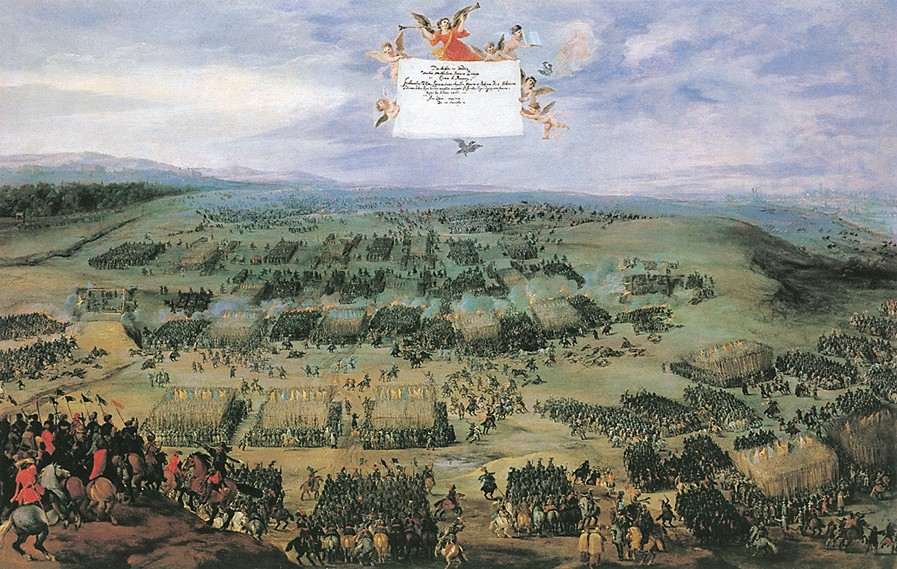 «Битва при Лютцене, смерть короля Густава Адольфа 16 ноября 1632 года»
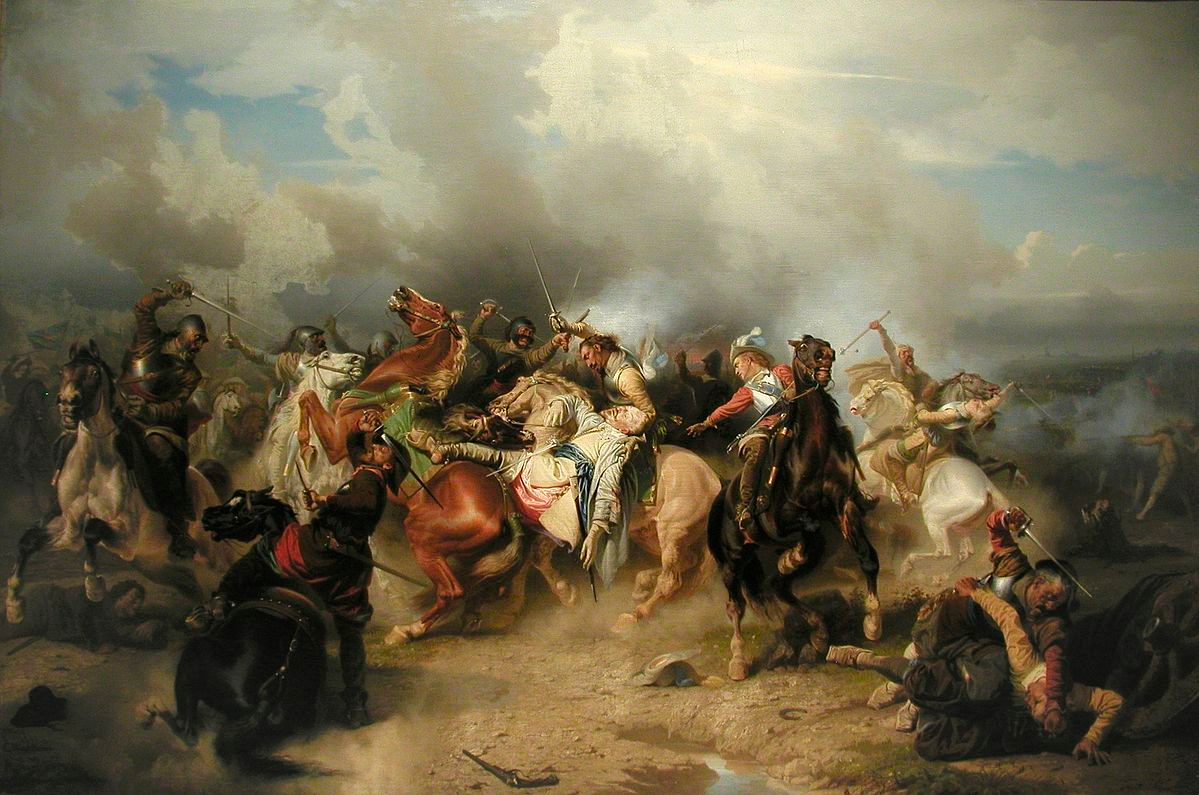 Подписание мира в Вестфалии
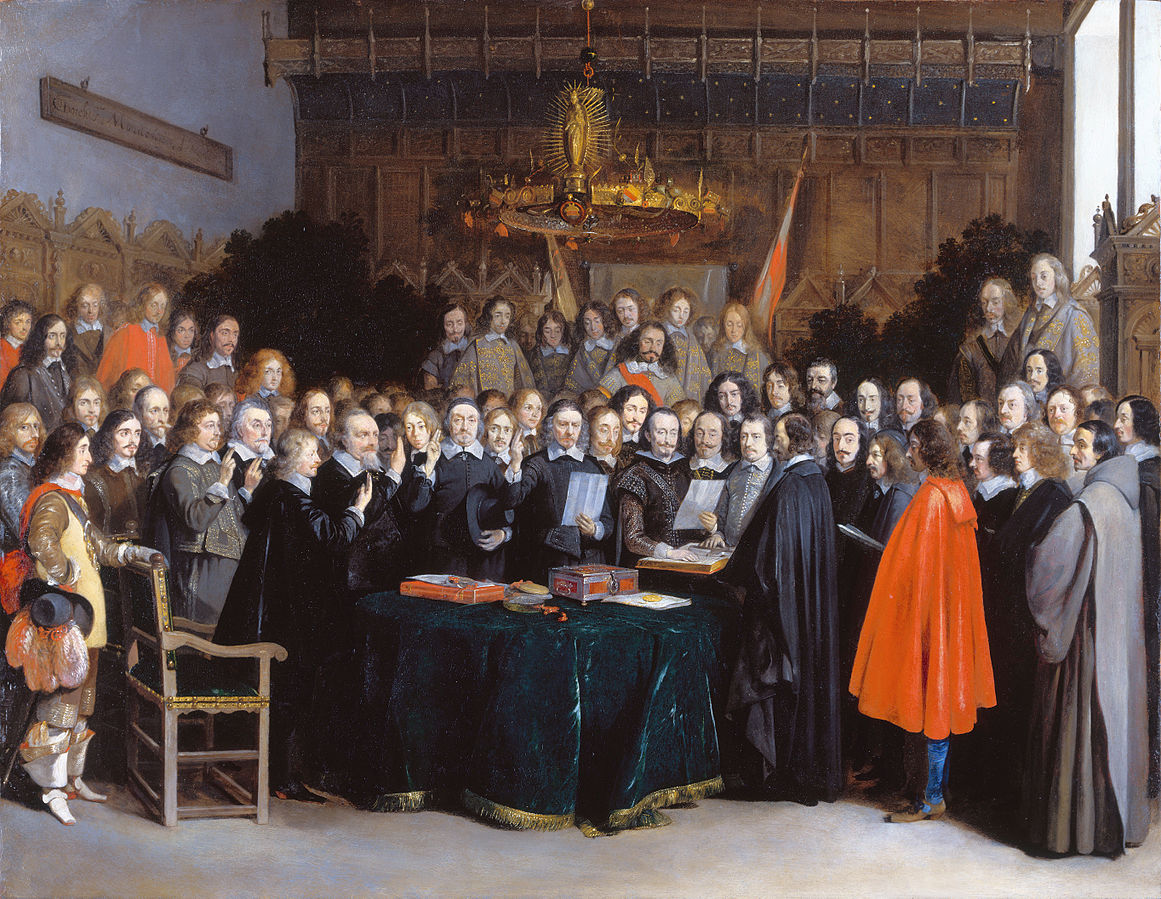 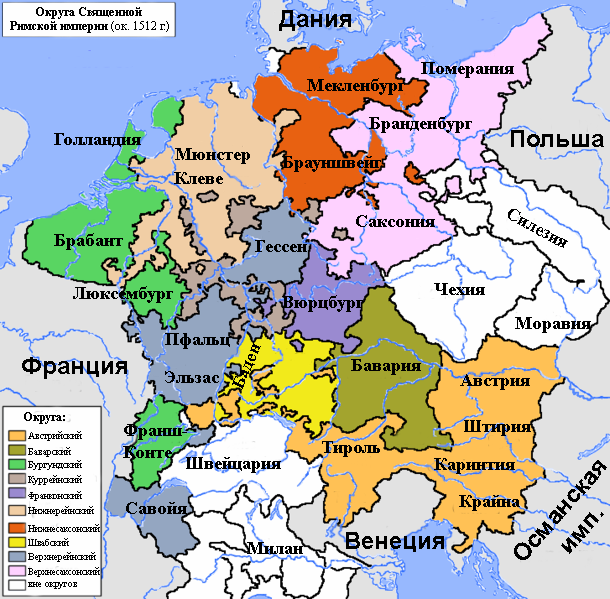 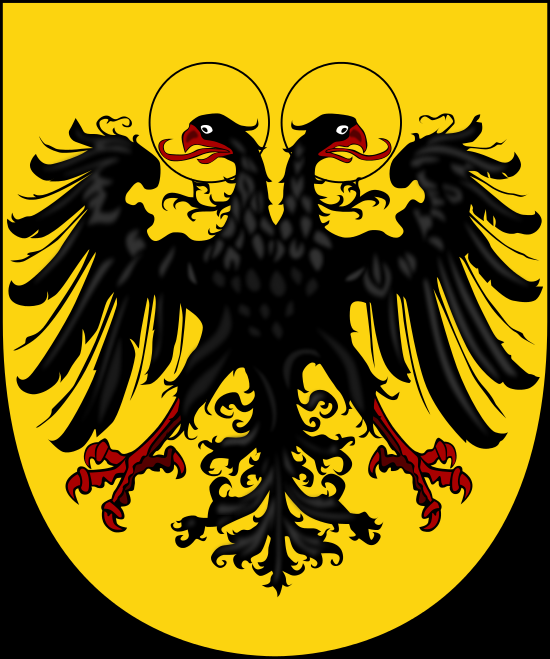 3. Европа в XVIII в.
1701-14 гг. – война за испанское наследство
1700-21 гг. – Северная война
1740-48 гг. - война за австрийское наследство
1756-63 гг. – Семилетняя война
1768-74 гг. – русско-турецкая война ( Турция утратила самостоятельность в международных делах)
Фердинанд II
Альбрехт фон Валленштейн
Решилье
Карл II
Людовик XIV
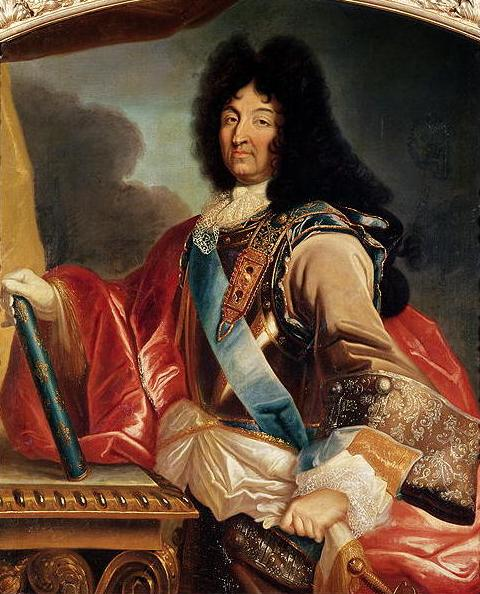 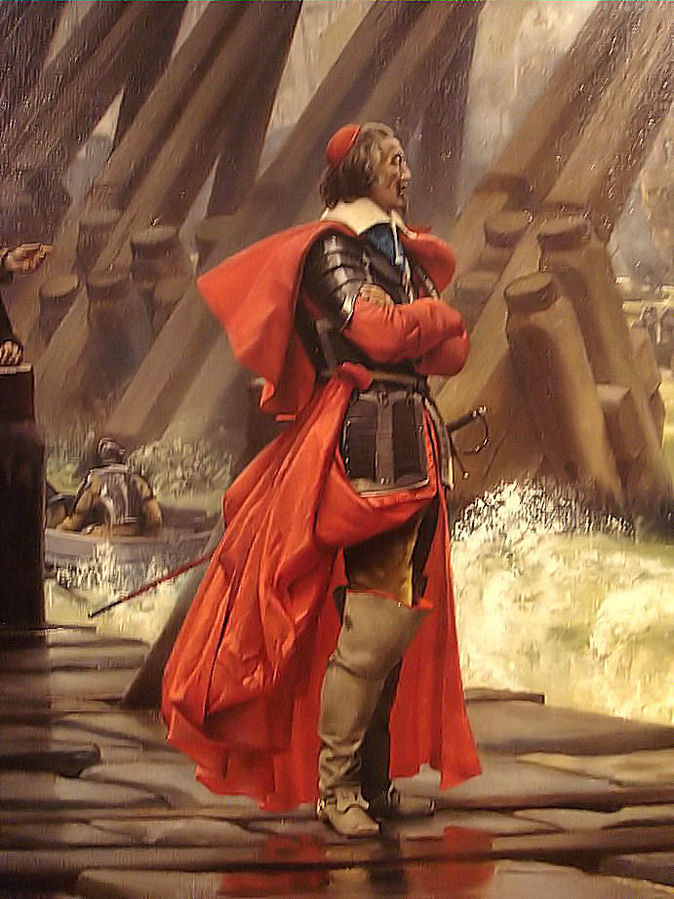 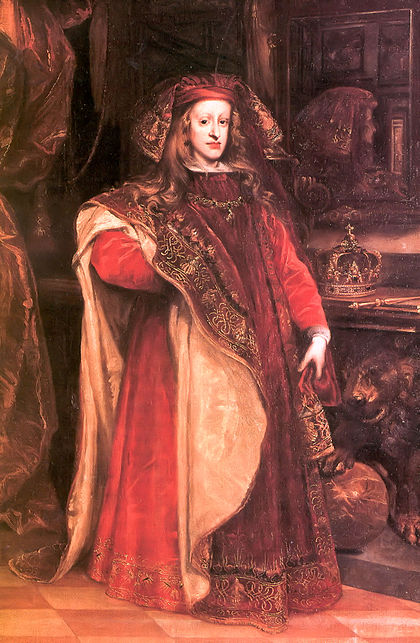 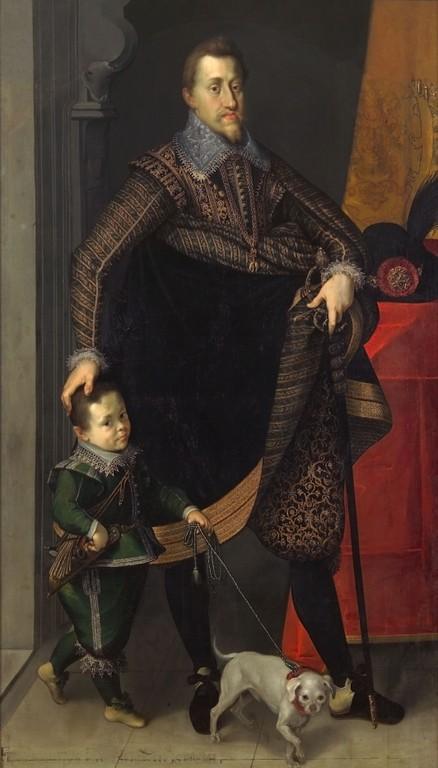 Густав II Адольф
Мария Терезия
Император Священной Римской империи
Король Швеции
Король Испании
Дочь императора Священной Римской империи
Король Франции
Кардинал, 1й министр короля Франции
Полководец Священной Римской империи
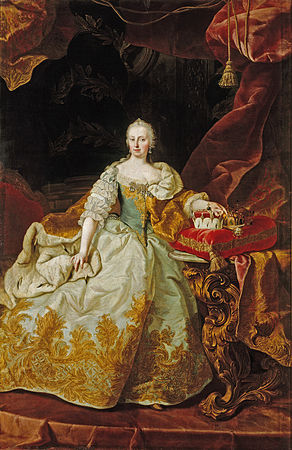 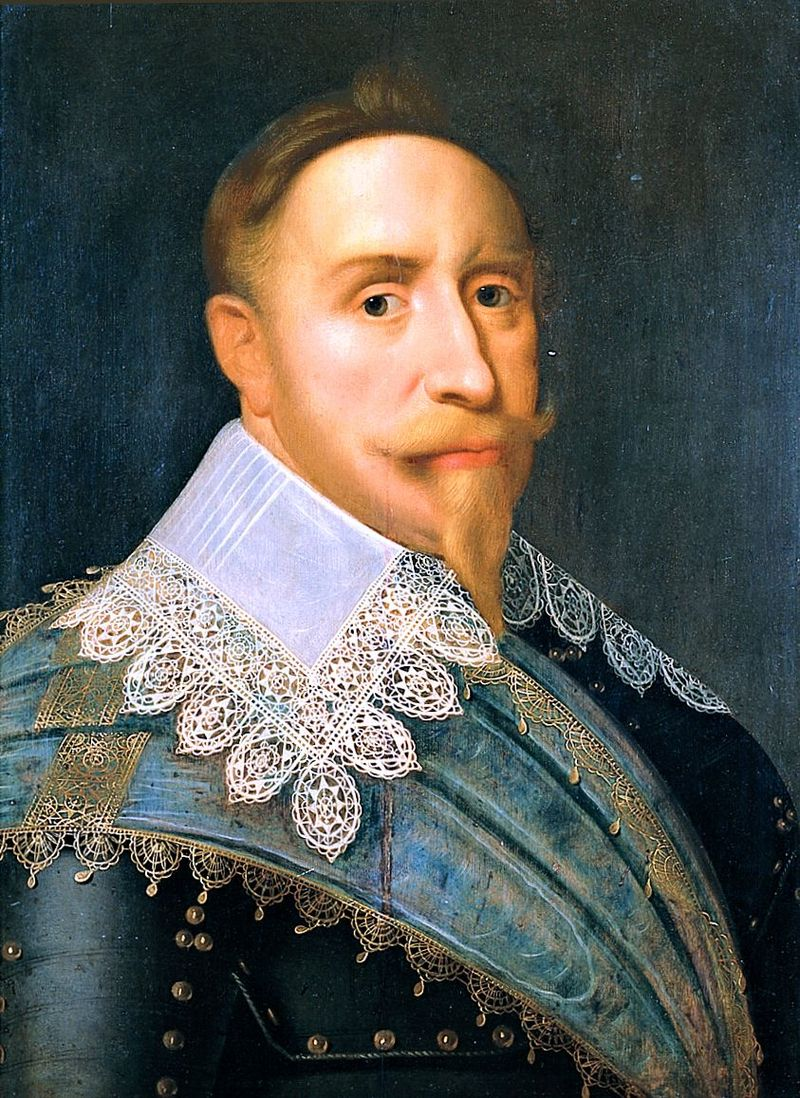 Домашнее задание